製造業向け！
サプライヤーの
お悩み解決！
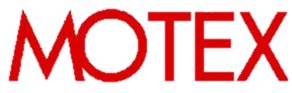 某自動車メーカーの国内全工場が停止の事態に
原因は取引先企業のマルウェア感染
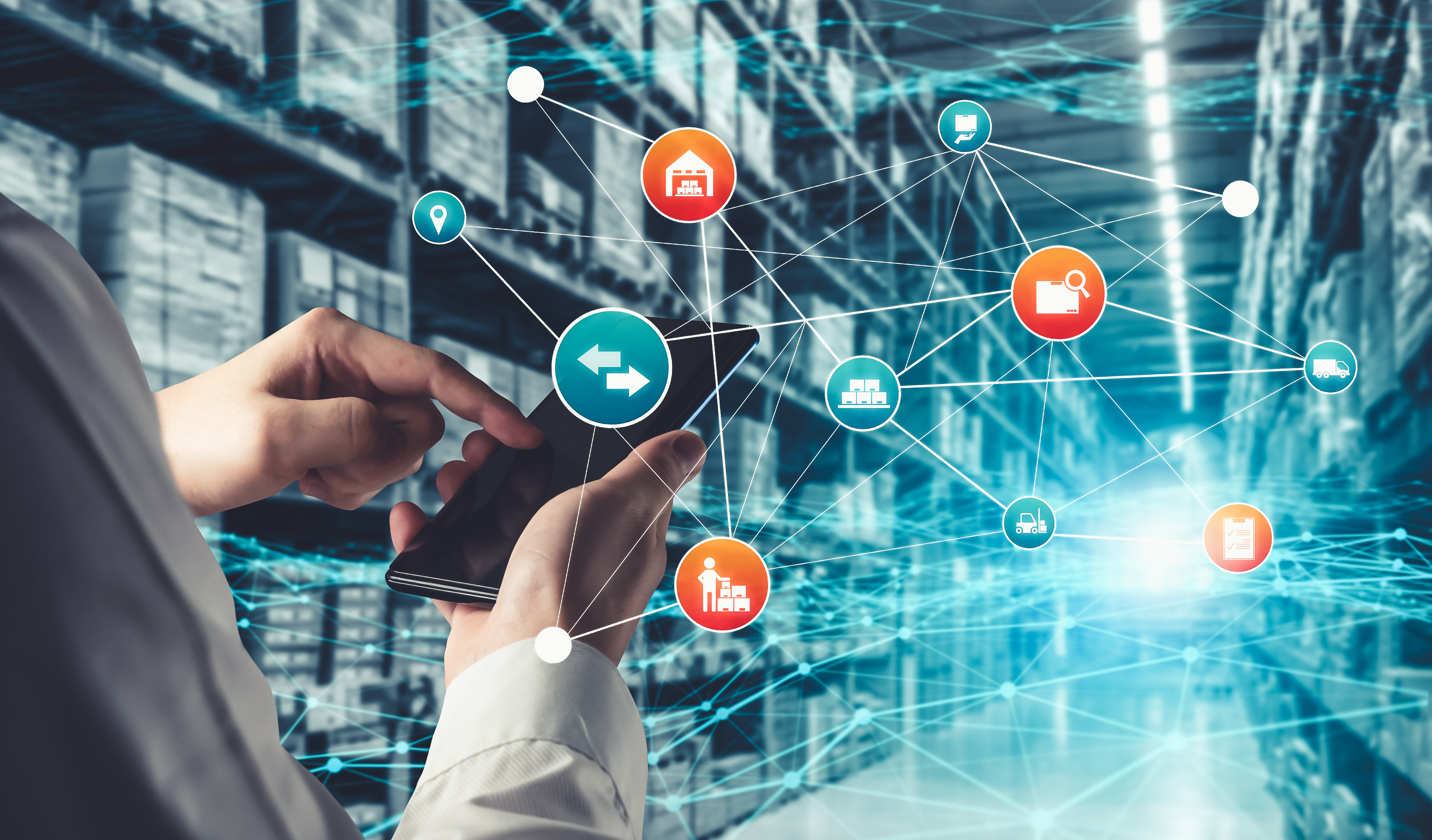 取引先や親会社に迷惑をかけてしまうケースも・・・
中小企業こそ軽視できないサプライチェーンリスク
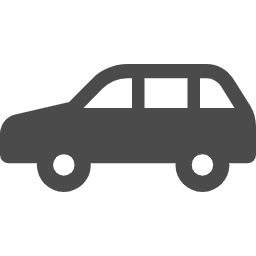 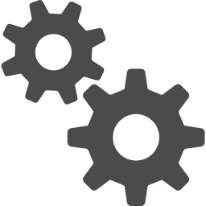 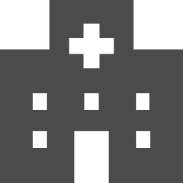 事例①
事例②
事例③
某自動車会社
14か所工場の稼働停止
某医療機関
約2か月のサービス停止
某電子機器会社
機密情報流出の恐れ
給食を委託する給食サプライチェーン企業経由で病院システムに侵入され、電子カルテがランサムウェアに感染。約2か月のサービス停止となった。原因は、給食サプライチェーン企業のリモート接続機器の脆弱性。
攻撃者は、セキュリティが脆弱な中国にある関係会社を踏み台にして、不正アクセスを敢行。政府機関や電力会社など10を超える企業の機密情報へアクセスできる状態に。アンチウイルスソフトのアップデート不足が原因だった。
部品をつくるサプライチェーン企業がサイバー攻撃を受け、部品供給を管理するシステムが影響を受けた。結果、国内全14か所の工場が稼働停止に。子会社のリモート接続機器の脆弱性が原因と言われている。
そうなってしまう前に・・・　必要な対策は裏面をCheck！→→→
LANSCOPE でサプライチェーンリスク対策！
迷惑をかける前に…自社のセキュリティリスクを第三者目線でチェック！
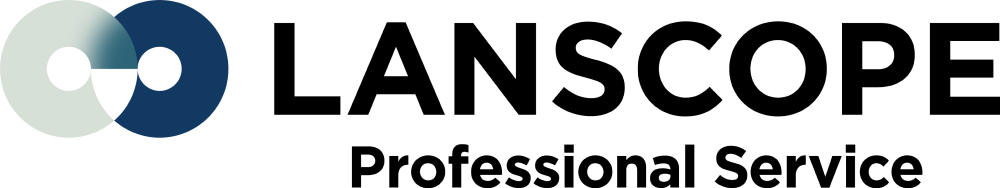 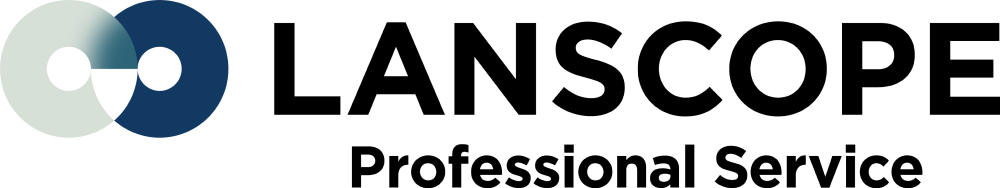 クラウドセキュリティ診断パッケージ
サイバーリスク健康診断パッケージ
・VPNやアプリケーションの脆弱性
・従業員の認証情報漏えい
・サポート切れOS、ブラウザ
・クラウド基盤・サービスの設定ミス
・クラウド基盤・サービス利用開始前の調査
・バージョンアップによる管理不足
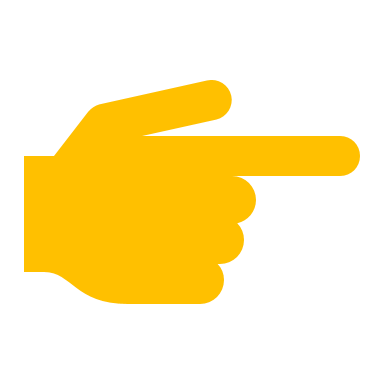 第三者による数値化されたレポートの活用方法
Step２：セキュリティリスクへの対策
Step1：セキュリティリスクの可視化
発見されたセキュリティリスクは、LANSCOPEで解決！
第三者目線で設定不備を詳細に調査！
認証情報の漏えい対策！
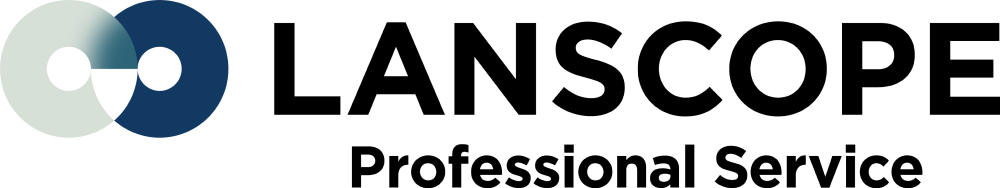 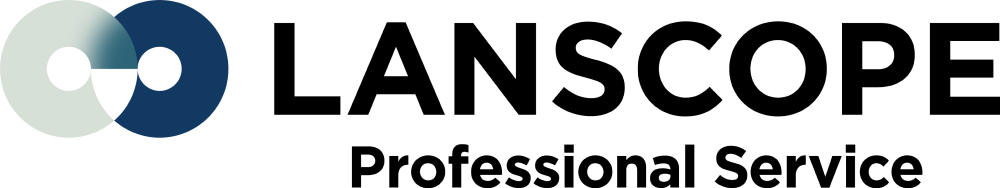 ネットワーク脅威検知パッケージ powered by Darktrace
各種脆弱性診断パッケージ
・クラウド基盤・サービスの設定ミス
・Webサーバの設定不備
・VPNやアプリケーションの脆弱性
・ネットワーク全体の通信状況の可視化
・情報漏えい、異常な挙動を検知
エンドポイントの情報収集ならお任せ！
次世代型AIアンチウイルスソフト・EDR
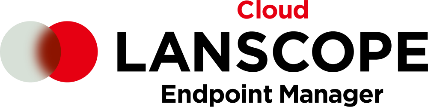 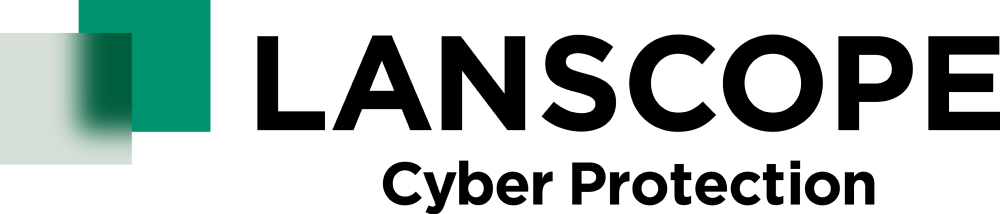 昨今、取引先や親会社からセキュリティ対策が適切にできているか確認が入るケースが増加。参考資料として、診断レポートを見せることで、どのくらい対策ができているのかアピールすることが可能。
・パターンファイルの更新不要
・NGAV～EDRまで幅広くご選択可能
・OSやアプリのバージョン情報を自動収集
・Windows OSのアップデートを支援
ソフトウェアの脆弱性対応
データ分析プラットフォーム・SIEM
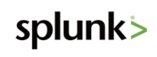 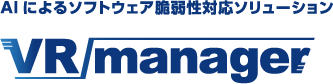 ・リアルタイムに情報を取り込み分析
・ロジックベースで不正行動を自動検出
・最新の脆弱性情報を確認
・脆弱性への対応状況を把握
エムオーテックス株式会社
●お問い合わせ先
●お問い合わせ窓口：営業部
【大　阪】〒532-0011 大阪市淀川区西中島5-12-12　エムオーテックス新大阪ビル
【東　京】〒108-0073 東京都港区三田3-5-19　住友不動産東京三田ガーデンタワー22F
【名古屋】〒460-0003 名古屋市中区錦1-11-11　名古屋インターシティ3F
【九　州】〒812-0011 福岡市博多区博多駅前1-15-20　NMF博多駅前ビル2F
  06-6308-8980(大阪・九州)　03-3455-1811 (東京)　052-253-7346(名古屋)